3 July 2020
Intersection point of two vectors
LO: Find the coordinates of the point of intersection of two vectors.
Intersecting lines
In a two dimensions plane, two lines will either
Intersect:
If the value of the parameters is consistent in the two equations
If they have direction vectors that are scalar multiples of each other.
Be parallel:
In a three dimensions plane, two lines will either
Intersect:
If the value of the parameters is consistent in all three equations
If they have direction vectors that are scalar multiples of each other.
Be parallel:
If the lines are not parallel and the values are not consistent so the lines do not intersect.
Be skew:
[Speaker Notes: Explain that adding these two vectors is like moving right 5 and up 3 and then moving right 3 and down 2. The net effect is a movement right 8 and up 1. Point out that we can add the horizontal components together to get the horizontal component of the resultant vector (5 + 3 = 8) and we can add the vertical components together to get the vertical component of the resultant vector (3 + –2 = 1).
In the vector diagram the start of vector b is placed at the end of vector a. The resultant vector, a + b, goes from the start of a to the end of b.]
Intersecting point of two vectors
+ t
+ s
r2 =
r1 =
and
Two lines have equations:
Show that the lines intersect and find the coordinates of the point of intersection.
r1 and r2 intersect if there is a value of t and a value of s such that r1 = r2

Equating the components of each vector
3 + s = 6
s = 2 + 4t

3
6
1
0
-1 + s = 8t

Solving for s and t in  and  
1
4
0
2
3 = 2 + 4t
s = 3
-1
0
1
8
2 = 2
Substituting s and t in 
Since the value of s and t are consistent for all three equations the two lines must intersect.
[Speaker Notes: Explain that adding these two vectors is like moving right 5 and up 3 and then moving right 3 and down 2. The net effect is a movement right 8 and up 1. Point out that we can add the horizontal components together to get the horizontal component of the resultant vector (5 + 3 = 8) and we can add the vertical components together to get the vertical component of the resultant vector (3 + –2 = 1).
In the vector diagram the start of vector b is placed at the end of vector a. The resultant vector, a + b, goes from the start of a to the end of b.]
Intersecting point of two vectors
+ t
+ s
r2 =
r1 =
and
Two lines have equations:
To find the point of intersection:
=
+ 3
r1 =
Substitute the value of s into r1
x = 6
Equating the components of each vector
x = 3 + 3
3
6
3
1
0
1
x
y = 3
y = 0 + 3
1
4
1
y
0
2
0
z = 2
z = -1 + 3
-1
0
-1
1
1
z
8
Therefore the coordinates of the point of intersection are:
(6, 3, 2)
[Speaker Notes: Explain that adding these two vectors is like moving right 5 and up 3 and then moving right 3 and down 2. The net effect is a movement right 8 and up 1. Point out that we can add the horizontal components together to get the horizontal component of the resultant vector (5 + 3 = 8) and we can add the vertical components together to get the vertical component of the resultant vector (3 + –2 = 1).
In the vector diagram the start of vector b is placed at the end of vector a. The resultant vector, a + b, goes from the start of a to the end of b.]
Intersecting point of two vectors
+ t
+ s
r2 =
r1 =
and
Two lines have equations:
To find the point of intersection:
=
r2 =
We can substitute the value of t into r2
x = 6
Equating the components of each vector
x = 6 + 0
3
6
6
1
0
0
x
y = 3
1
4
4
y
0
2
2
-1
0
0
z = 2
1
8
z
8
This gives the same coordinates and it’s a useful way of checking the answers
(6, 3, 2)
[Speaker Notes: Explain that adding these two vectors is like moving right 5 and up 3 and then moving right 3 and down 2. The net effect is a movement right 8 and up 1. Point out that we can add the horizontal components together to get the horizontal component of the resultant vector (5 + 3 = 8) and we can add the vertical components together to get the vertical component of the resultant vector (3 + –2 = 1).
In the vector diagram the start of vector b is placed at the end of vector a. The resultant vector, a + b, goes from the start of a to the end of b.]
Intersecting point of two vectors
+ t
+ s
r2 =
r1 =
and
Two lines have equations:
Show that the lines are skew.
r1 and r2 intersect if there is a value of t and a value of s such that r1 = r2

Equating the components of each vector
3 - s = 1 + t
s = 4 + t

3
1
-1
1
5 + 2s = t

s + t = 2
1
1
0
4
Solving for s and t
5 + 2(3) = -1
5
0
s - t = 4
3 - t = 4
2
1
11 ≠ -1
s = 3
t = -1
Since the value of s and t are not consistent for all three equations the two lines do not intersect, they are skew.
[Speaker Notes: Explain that adding these two vectors is like moving right 5 and up 3 and then moving right 3 and down 2. The net effect is a movement right 8 and up 1. Point out that we can add the horizontal components together to get the horizontal component of the resultant vector (5 + 3 = 8) and we can add the vertical components together to get the vertical component of the resultant vector (3 + –2 = 1).
In the vector diagram the start of vector b is placed at the end of vector a. The resultant vector, a + b, goes from the start of a to the end of b.]
Thank you for using resources from
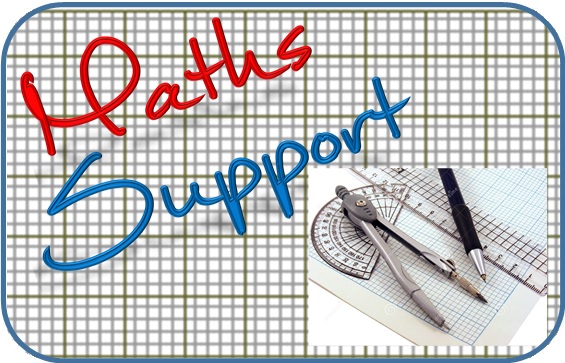 For more resources visit our website
https://www.mathssupport.org
If you have a special request, drop us an email
info@mathssupport.org